Specializace – Volejbal
8.10.2020
PaedDr. Zdeněk Haník PhD., Mgr. Jiří Petrů
Osnova prezentace:
Představení vyučujících
Představení projektu vysoká škola volejbalu
Seznámení s osnovou a plánem studia
Seznámení s osnovou a plánem aktuálního semestru - podzim 2020
Požadavky na splnění jednotlivých semestrů v rámci celého studia
Formy distanční výuky (bude-li třeba ji v rámci semestru využít)
Vaše dotazy
Představení vyučujících
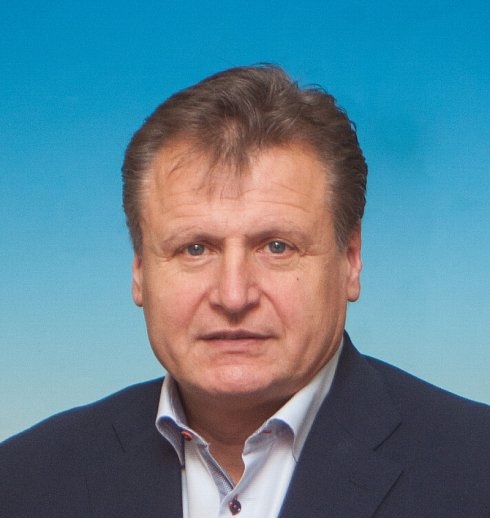 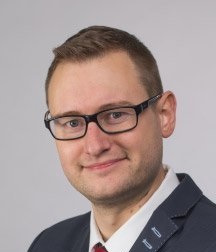 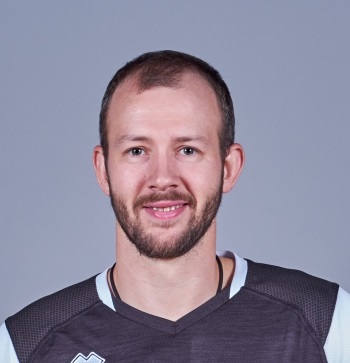 Ing. Milan Labašta
Mgr. Marek Pakosta
Mgr. Petr Kubásek
Ing. Zděněk Sklenář
Vysoká škola volejbalu
Představení, důvody, filozofie,..
Osnova a plán studia
1. Ročník
1. semestr
Historie volejbalu		3 hodiny
Systematika volejbalu		8 hodin
Pravidla volejbalu		7 hodin
Principy učení			10 hodin
Praxe
2. semestr
Ontogeneze 			10 hodin
Volejbal (6-13)			16 hodin
Praxe
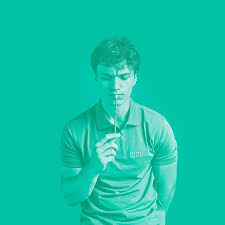 Osnova a plán studia
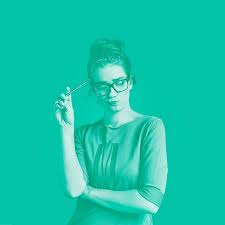 2. Ročník
3. semestr
Psychologie výkonu		6 hodin
Rétorika, komunikace		4 hodiny
IT technologie, prezentace	4 hodiny
Volejbal (14-15)		10 hodin
Praxe
4. semestr
Biomedicínské aspekty		10 hodin
Vrcholový volejbal		8 hodin
Volejbal (16-18)		10 hodin
Praxe
Osnova a plán studia
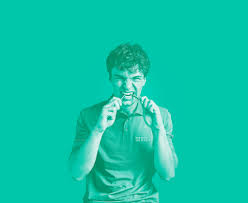 3. Ročník
5. semestr
Diagnostika a vedení		12 hodin
Manažerské souvislosti		4 hodiny
Moderní trendy		4 hodiny
Struktura FIVB			1 hodina
Struktura ČVS			2 hodiny
Praxe
Požadavky na splnění jednotlivých semestrů
1. Semestr
Zápočet – test z pravidel a historie volejbalu
2. Semestr
Zkouška – Systematika a učení, Metodický výstup
3. Semestr
Seminární práce, pořádání virtuálního turnaje, prezentace na sociálních sítích
4. Semestr
Zkouška vrcholový volejbal, Metodický výstup
5. Semestr
Zkouška a oponentura – diagnostika a vedení družstva, kvantitativní a kvalitativní analýza
Formy distanční výuky
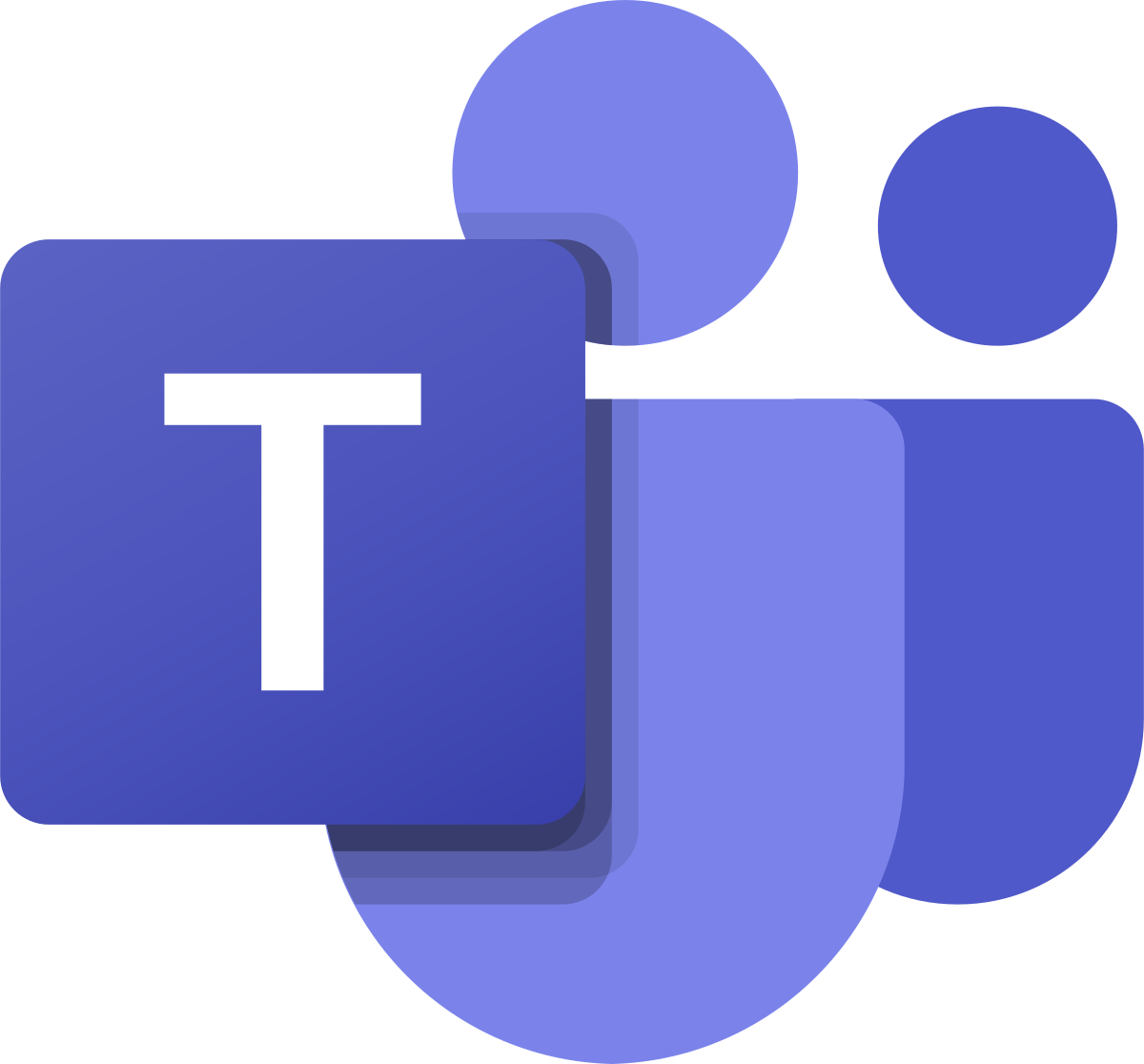 Primární použití MS Teams


Snaha o maximální zachování klasické výuky